Approche mémoire partagée
Threads
Paradigme de l’approche
Objets exécutés par les processeurs

threads vs processus, 
un thread possède :
Ses registres, sa pile, des données propres (errno)
Son masque de signaux, ses signaux pendants
Des propriétés (mode d’ordonnancement, taille de la pile)
Accès aux ressources partagées
Mutex et Condition vs semaphore posix + mmap
Faible coût relatif des opérations de base (création,…)
Pas de protection mémoire
CPU
CPU
CPU
CPU
M.
CPU
CPU
CPU
CPU
M.
Calcul en parallèle de Y[i] = f(T,i)
for( int n= debut; n < fin; n++)          Y[n] = f(T,n)

approche statique : on distribue les indices au moment de la création des threads
approche dynamique : on distribue les indices au fur et à mesure
Calcul en parallèle de Y[i] = f(T,i)
#define NB_ELEM (TAILLE_TRANCHE * NB_THREADS)
pthread_t threads[NB_THREADS];
double input[NB_ELEM], output[NB_ELEM];
 
void appliquer_f(void *i)	
{ 
 int debut = (int) i * TAILLE_TRANCHE;
 int fin = ((int) i+1) * TAILLE_TRANCHE;
 
 for( int n= debut; n < fin; n++)
  output[n] = f(input,n);
 
//  pthread_exit(NULL);
}
 
int main()
{
…
  for (int i = 0; i  < NB_THREADS; i++)
   pthread_create(&threads[I], NULL,                                       appliquer_f, (void *)i);
 
 for (int i = 0; i  < NB_THREADS; i++)
   pthread_join(threads[I], NULL);
 
 ...
}
Parallélisation efficace si équilibrée
Calcul en parallèle de Y[i] = f(T,i)
Solution statique Speedup limité à 2 si un thread a la moitié du travail

Approche dynamique pour limiter ce risque
Utiliser un distributeur d’indices
pthread_mutex_t mutex = PTHREAD_MUTEX_INITIALIZER;
int indice = 0;
 
int
obtenir_indice()
{
  int k;
  pthread_mutex_lock(&mutex);
  k = indice++;
  pthread_mutex_unlock(&mutex);
  return (indice > NB_ELEM) ? -1 : indice;
}
 
void appliquer_f(void *i)
{
 int n;
 while( (n= obtenir_indice()) > 0)
  output[n] = f(input,n);
}
Coût de la synchronisation
Speed-up obtenus avec un programme trivial comprenant une section critique représentant un peu moins de 5%, 10% et 20%  du temps de calcul sur une machine à 24 processeurs.
Application (Examen 2008)
Il s’agit de paralléliser le plus efficacement possible la boucle suivante (en modifiant au besoin le code): 

			for(i=0 ; i < 1000 ; i++)	    					s += f(i) ;

En supposant que le temps de calcul de f(i) ne dépends pas de la valeur de i ;
En supposant que le temps de calcul de f(i+1) est toujours (très) supérieur à celui de f(i).
Equilibrage de charge : un problème difficile
Approche statique très performante si l’on sait équilibrer la charge à l’avance
Impossible pour les problèmes irréguliers 
la complexité du traitement est plus liée à la valeur des données qu’à leur structuration 
Un recourt : approche dynamique 	
Augmente la probabilité d’équilibrer la charge
N’est pas à l’abri d’un manque de chance
Augmente la synchronisation
Un compromis : jouer sur la granularité
Distribuer des tranches d’indices de tailles intermédiaires
Voler du travail
Un processeur inoccupé prend des indices à un autre processeur
Augmenter le nombre de threads
Et laisser faire le système d’exploitation…
Calculer Y[i] = f^k(T,i)
#define NB_ELEM (TAILLE_TRANCHE * NB_THREADS)
pthread_t threads[NB_THREADS];
double input[NB_ELEM], output[NB_ELEM];
 
void appliquer_f(void *i)	
{ 
 int debut = (int) i * TAILLE_TRANCHE;
 int fin = ((int) i+1) * TAILLE_TRANCHE;
 
 for( int n= debut; n < fin; n++)
  output[n] = f(input,n);
 
//  pthread_exit(NULL);
}
 
int main()
{
…
for (int etape = 0; etape < k; etape++)
{
  for (int i = 0; i  < NB_THREADS; i++)
   pthread_create(&threads[I], NULL,                                       appliquer_f, (void *)i);
 
 for (int i = 0; i  < NB_THREADS; i++)
   pthread_join(threads[I], NULL);
 
memcpy(input,output,…);
}
 ...
}
Calculer Y[i] = f^k(T,i)
void appliquer_f(void *i)	
{ 
 int debut = (int) i * TAILLE_TRANCHE;
 int fin = ((int) i+1) * TAILLE_TRANCHE;
 
 double *entree = input;
 double *sortie = output;
 
for(int etape=0; etape < k; etape++)
{
 for( int n= debut; n < fin; n++)
  sortie[n] = f(entree,n);
  echanger(entree,sortie);
  barrier_wait(&b); // attendre
}
}
 
int main()
{
…
for (int i = 0; i  < NB_THREADS; i++)
   pthread_create(&threads[I], NULL,                                       appliquer_f, (void *)i);
 
 for (int i = 0; i  < NB_THREADS; i++)
   pthread_join(threads[I], NULL);
 
 ...
}
Surcoût moindre
Implémentation d’une barrière
typedef struct {
  pthread_cond_t condition;
  pthread_mutex_t mutex;
  int attendus; 
  int arrives;
} barrier_t ;
 
int
barrier_wait(barrier *b)
{
int val = 0;

pthread_mutex_lock(&b->mutex);
b->arrives++;
if ( b->arrives != b->attendus)
  pthread_cond_wait(&b->condition, 
                                        &b->mutex) ;
else {
   val=1;
   b->arrives = 0;
   pthread_cond_broadcast(b->condition);
 }
pthread_mutex_unlock(&b->mutex);
return val;
}
Jeu de la vie par Conway
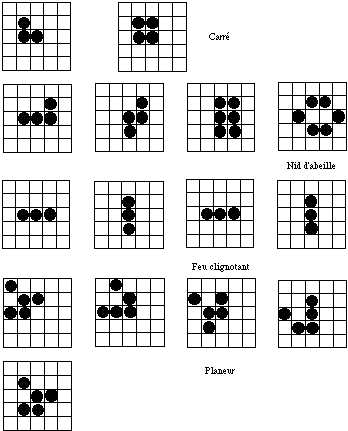 À chaque étape, l’évolution d’une cellule est entièrement déterminée par l’état de ses huit voisines de la façon suivante :
Une cellule morte possédant exactement trois voisines vivantes devient vivante (elle naît).
Une cellule vivante possédant deux ou trois voisines vivantes le reste, sinon elle meurt.

Intérêts pour le calcul parallèle :
Stencil : classe importante d’application
Turing puissant 
Problème Régulier ou Irrégulier
Jeu de la vie - séquentiel
int T[2][DIM][DIM];
for(etape = 0; etape < ETAPE; etape++)
{
        in = 1-in;
        out = 1 - out;
        nb_cellules = 0;
	  for(i=1; i < DIM-1; i++)
	     for(j=1; j < DIM-1; i++)
	  	{
		  T[out][i][j] =f(T[in][i][j], T[in][i-1[j], ...) 
    		      if (T[out][i][j] > 0) 
		       nb_cellules++; 
		  }
       printf("%d => %d", etape, nb_cellules); 
}
Le programme affiche le nombre de cellules vivantes à chaque étapes.
Jeu de la vie - parallèle
void calculer(void *id)
{
   int mon_ordre = (int) id;
   int etape, in = 0, out = 1 ; 
   int debut = id * …
   int fin = (id +1) * …
  for (etape=0 ...)
  {
    for(i = debut ; i <  fin ; i++)
       …
    if (T[out][i][j]) // cellule vivante
   {
    pthread_mutex_lock(&mutex_cell);
    nb_cellules ++;
    pthread_mutex_unlock(&mutex_cell)
  } 
}/* for i */
 pthread_barrier_wait(&bar);
   
  if (mon_ordre == 0)
    {
      printf(...);
      nb_cellules = 0;
    }
   pthread_barrier_wait(&bar);
  }
Jeu de la vie - parallèle
void calculer(void *id)
{
   int mon_ordre = (int) id;
   int etape, in = 0, out = 1 ; 
      int debut = id * …
   int fin = (id +1) * …
  for (etape=0 ...)
  {
  int mes_cellules = 0;
   for(i = debut ; i <  fin ; i++)
      { …
       mes_cellules++ ;
       …
       }
 
   pthread_mutex_lock(&mutex_cell);
   nb_cellules += mes_cellules;
   pthread_mutex_unlock(&mutex_cell)
   pthread_barrier_wait(&bar);
     
   if (mon_ordre == 0)
    {
      printf(...);
      nb_cellules = 0;
    }
   pthread_barrier_wait(&bar);
  }
Jeu de la vie
Les threads sont très synchronisés
Jeu de la vie
Désynchroniser en calculant d’abord les bords
Jeu de la vie
Puis l’intérieur des régions
Jeu de la vie
Les threads s’attendent moins
etape+1 est disponible
etape+2 est disponible
Jeu de la vie
Les threads s’attendent un peu moins…
étape + 1 est disponible
Jeu de la vie
Les threads s’attendent un peu moins…
étape + 1 est disponible
étape + 2 est disponible
Barrière en 2 temps
int pthread_barrier_wait_begin(barrier_t *bar);
Non bloquant 



int pthread_barrier_wait_end(barrier_t *bar);
Bloquant
Fin du travail personnel
Fin du travail collectif
Jeu de la vie (barrière en 2 temps)
calculer_bordure(mon_ordre, in, out);
pthread_barrier_wait_begin(&bar);
calculer_centre(mon_ordre, in, out);
pthread_mutex_lock(&mutex_cell);
nb_cellules += mes_cellules;
pthread_mutex_unlock(&mutex_cell)
 
if( pthread_barrier_wait_end(&bar) == 0) // dernier thread a avoir franchi la barrière
{
	pthread_mutex_lock(&mutex_cell);
   	printf(nb_cellules);
   	pthread_mutex_unlock(&mutex_cell) ;
}
Jeu de la vie (barrière en 2 temps)
calculer_bordure(mon_ordre, in, out);
pthread_barrier_wait_begin(&bar);
calculer_centre(mon_ordre, in, out);
pthread_mutex_lock(&mutex_cell);
nb_cellules[etape%2] += mes_cellules;
pthread_mutex_unlock(&mutex_cell)
 
if( pthread_barrier_wait_end(&bar) == 0) // dernier thread a avoir franchi la barrière
{
   	printf(nb_cellules[etape%2]);
         nb_cellules[etape%2] = 0;
 }
Jeu de la vie (barrière en 2 temps)
calculer_bordure(mon_ordre, in, out);
pthread_barrier_wait_begin(&bar);
calculer_centre(mon_ordre, in, out);
pthread_mutex_lock(&mutex_cell);
nb_cellules[etape%2] += mes_cellules;
pthread_mutex_unlock(&mutex_cell)
 
if( pthread_barrier_wait_end(&bar) == 0) // dernier thread a avoir franchi la barrière
{
   	printf(nb_cellules[etape%2]);
         nb_cellules[etape%2] = 0;
}
Barrière en 2 temps
Difficulté
Deux générations de barrières doivent coexister. 

Utiliser deux barrières
Barrière en 2 temps
Difficulté
Deux générations de barrières doivent coexister. 

Utiliser deux barrières

Limiter la concurrence
Les threads entre begin et end doivent être de la même génération
Barrière en 2 temps
typedef struct 
{
  pthread_cond_t conditionB;
  pthread_cond_t conditionE;
  pthread_mutex_t mutex;
  int attendus; 
  int leftB;
  int leftE;
} barrier ;




void pthread_barrier_init(barrier_t *b,
			          		 int attendus)
{
...
 b->leftB = attendus; 
 b->leftE = 0;
}
Barrière en 2 temps
int pthread_barrier_wait_begin(barrier_t *b)
{
 int ret = 0;
 pthread_mutex_lock(&b->mutex);
if (b->leftE)
  pthread_cond_wait(&b->conditionB, &b->mutex) ;
 ret = --b->leftB; 
 if (ret == 0)
 {
   b->leftE = b->attendu;
  pthread_cond_broadcast(b->conditionE);
 }
pthread_mutex_unlock(&b->mutex);
return ret;
}
int pthread_barrier_wait_end(barrier_t *b)
{
int ret;
pthread_mutex_lock(&b->mutex);
if (b->leftB)
  pthread_cond_wait(&b->conditionE, &b->mutex) ;
ret = --b->leftE;
if(b->letfE == 0)
 {
  b->leftB = = b->attendu;
  pthread_cond_broadcast(b->conditionB);
 }
pthread_mutex_unlock(&b->mutex);
return ret;
}
Jeu de la vie Vers plus de désynchronisation
Une barrière par frontière





Faire cohabiter plusieurs générations en même temps
Nécessite un compteur de cellules par génération
0
1
2
3
4
Jeu de la vie Encore plus de désynchronisation
Réduire le nombre de synchronisations
On peut calculer l’état d’une cellule sur k étapes  si on connaît l’état des cellules à distance k.
Jeu de la vie Encore plus de désynchronisation
Réduire le nombre de synchronisations
On peut calculer l’état d’une cellule sur k étapes  si on connaît l’état des cellules à distance k.
Jeu de la vie Encore plus de désynchronisation
Réduire le nombre de synchronisations
On peut calculer l’état d’une cellule sur k étapes  si on connaît l’état des cellules à distance k. 




Idée : remplacer des synchronisations par du calcul redondant
Introduction d’une zone de recouvrement (shadow-zone)
Dupliquer la zone frontière voisine 
 épaisseur k permet de calculer k étapes sans synchronisation






Étape 1
Introduction d’une zone de recouvrement (shadow-zone)
Dupliquer la zone frontière voisine 
 épaisseur k permet de calculer k étapes sans synchronisation






Étape 2
Introduction d’une zone de recouvrement (shadow zone)
Dupliquer la zone frontière voisine 
 épaisseur k permet de calculer k étapes sans synchronisation






Étape 3
Introduction d’une zone de recouvrement (shadow zone)
Dupliquer la zone frontière voisine
 épaisseur k permet de calculer k étapes sans synchronisation
Nécessite une barrière puis une recopie
Introduction d’une zone de recouvrement (shadow zone)
Dupliquer la zone frontière 
 épaisseur k permet de calculer k étapes sans synchronisation
Nécessite une barrière puis une recopie
Conclusion sur le chapitre
Programmer avec les threads 
C’est bien car
On contrôle tout
On peut inventer ses propres mécanismes de synchronisation
Mais c’est un peu pénible…
Surtout pour un non informaticien
Souvent les mêmes schémas
Modification lourde du code
Synchronisation / calcul redondant / Mémoire
Un compromis subtil